Městské fotoalbum
[Speaker Notes: Tuto šablonu lze použít jako počáteční soubor pro fotoalbum.]
Představujeme
NOVÉ EFEKTY OBRÁZKŮ
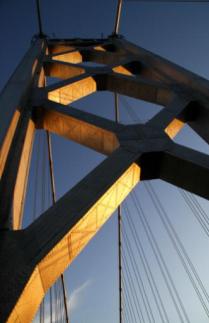 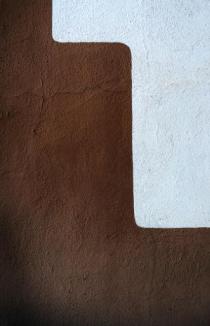 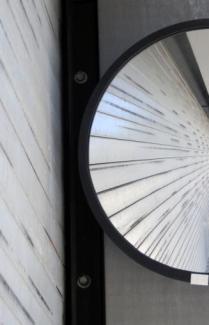 Před
Po
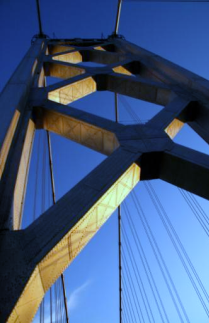 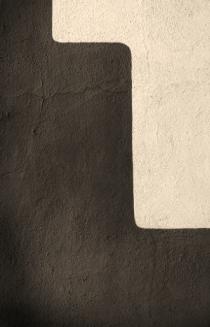 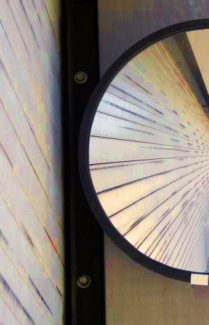 Tón
Sytost
Barva
Pomocí možnosti Barva obrázku můžete změnit tón nebo sytost obrázku nebo jej změnit na jednu barvu.
Před
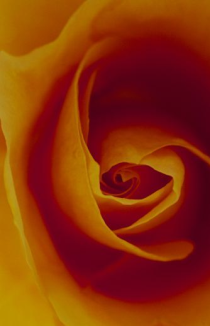 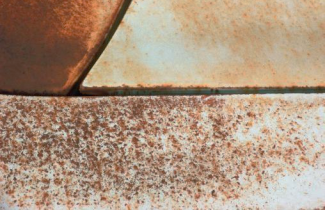 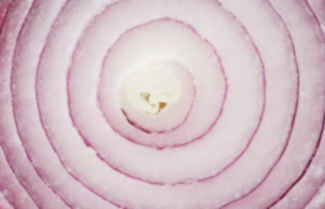 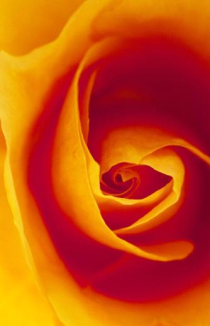 Po
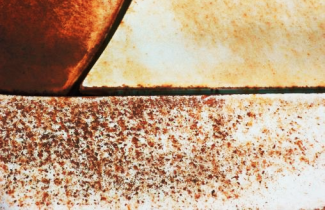 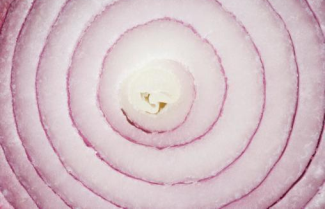 Kontrast
Jas
Ostrost
Funkce Automatické opravy umožňuje změnit kontrast, jas a ostrost obrázků.
V popředí fotografie
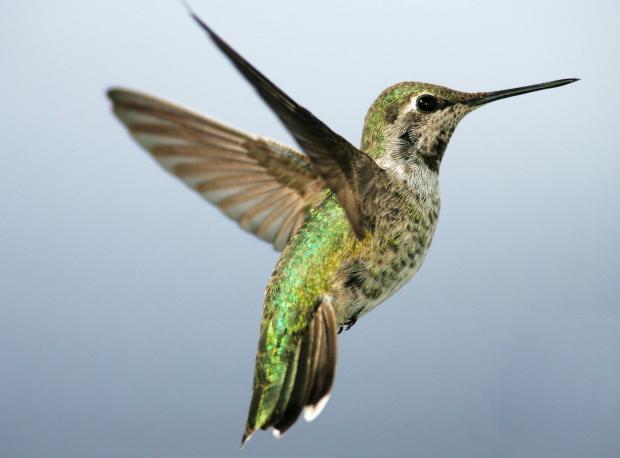 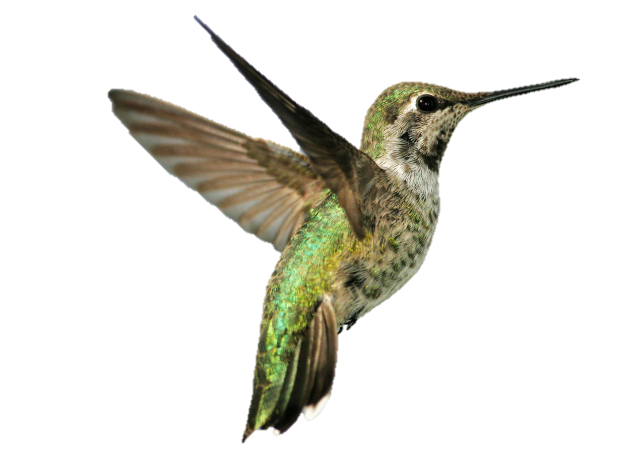 Funkce Odebrání pozadí umožňuje rychle a snadno odebrat pozadí s cílem izolovat položky v obrázku.
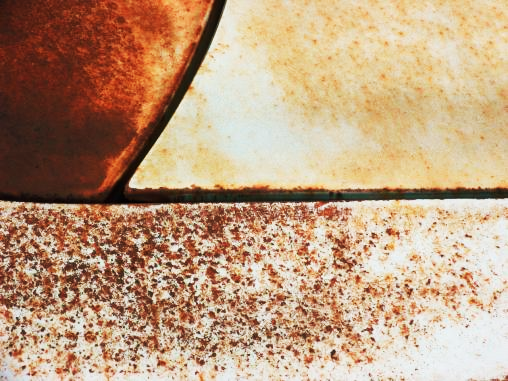 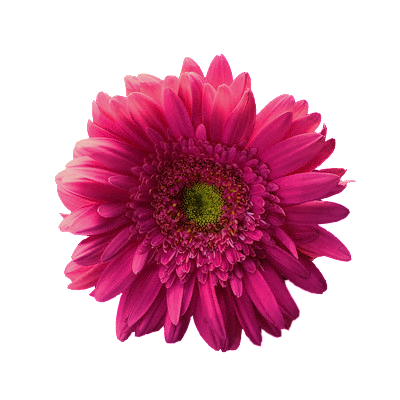 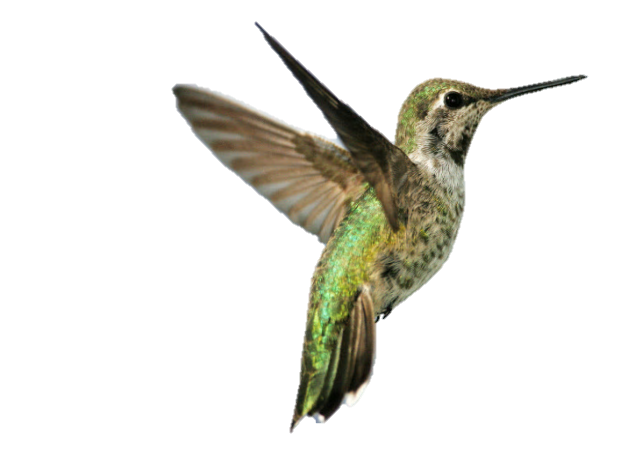 Navrstvením více objektů na jiné pozadí můžete vytvořit dynamická rozložení.
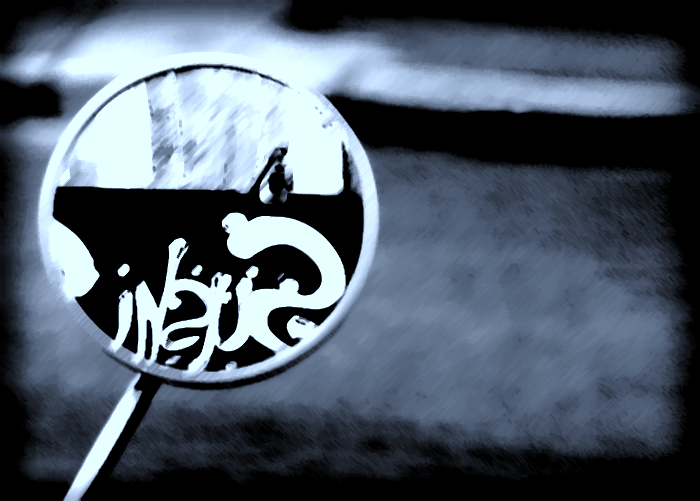 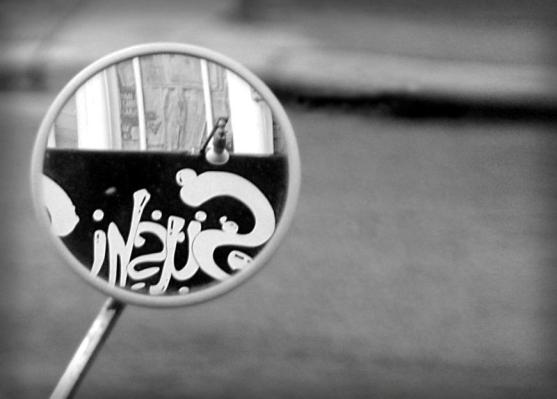 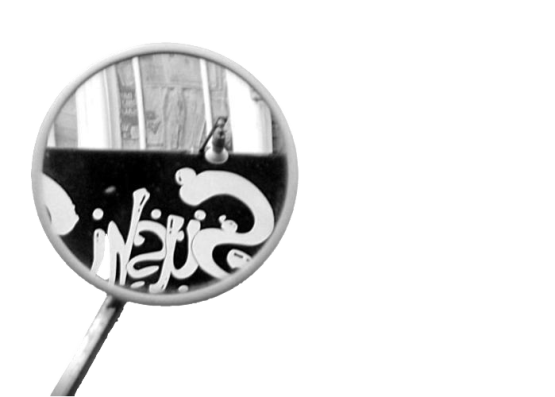 Působivého vzhledu lze dosáhnout umístěním objektu do vrstvy nad tentýž obrázek pomocí grafických efektů.
Snímky
Mechanická květina
Nová rozložení vnášejí 
kreativitu do vaší prezentace.
Pás se snímky
Rohy fotografie
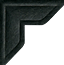 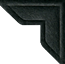 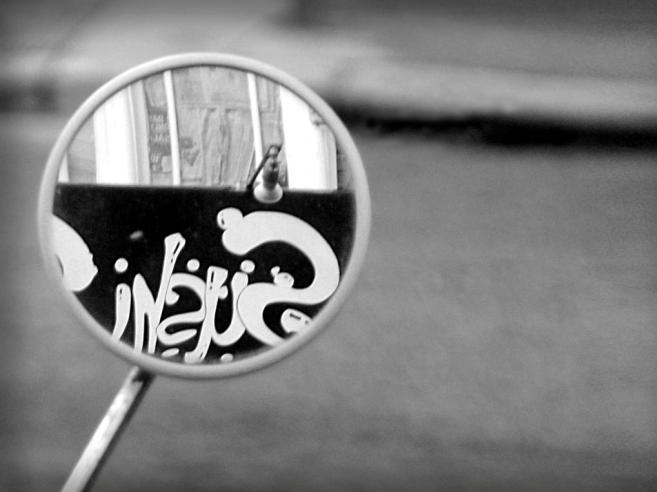 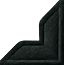 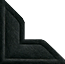 PROFESIONÁLNÍ
DYNAMICKÉ
ABSTRAKTNÍ
SOFISTIKOVANÉ
MODERNÍ
KREATIVNÍ
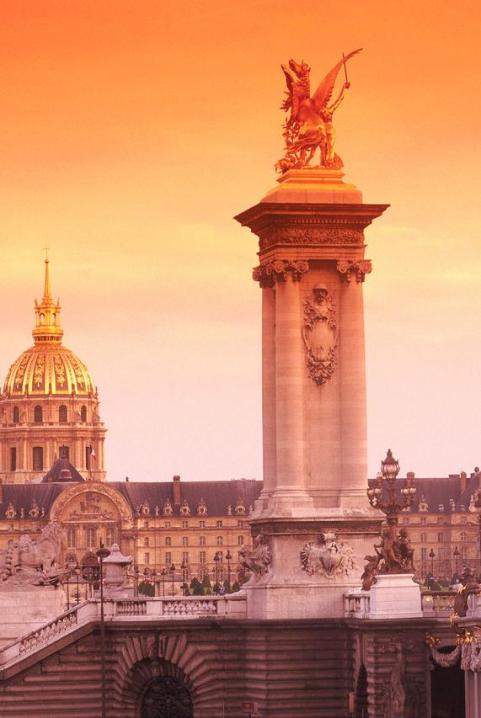 Rozdělení obrázku
Pomocí přechodů můžete fotoalbum obohatit něčím zvláštním.
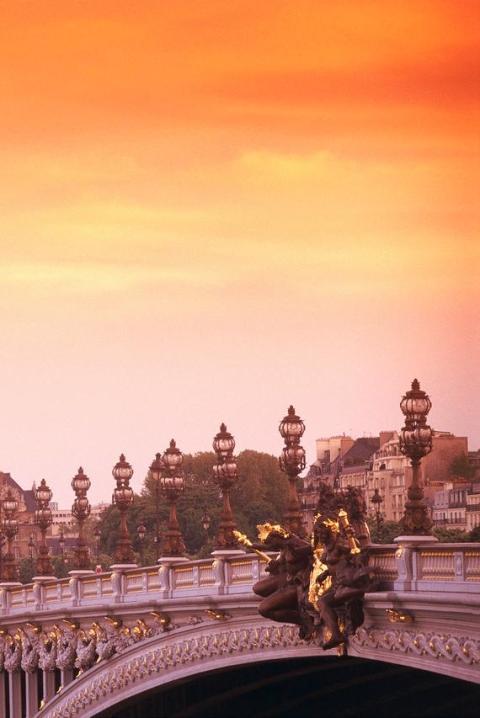 Rozdělení obrázku